Employment Security Advisory Committee
Diane Rosado, Sam Virgil, Alexander Wolter
Unemployment Insurance Customer Support
Employment Security Department
August 17, 2020
Reflections – Operation 100%
Operation Accomplished
Dashboard Data
Source: https://esd.wa.gov/unemployment/dashboard
3
Dashboard Data
Source: https://esd.wa.gov/unemployment/dashboard
4
Other Data
Dashboard Data
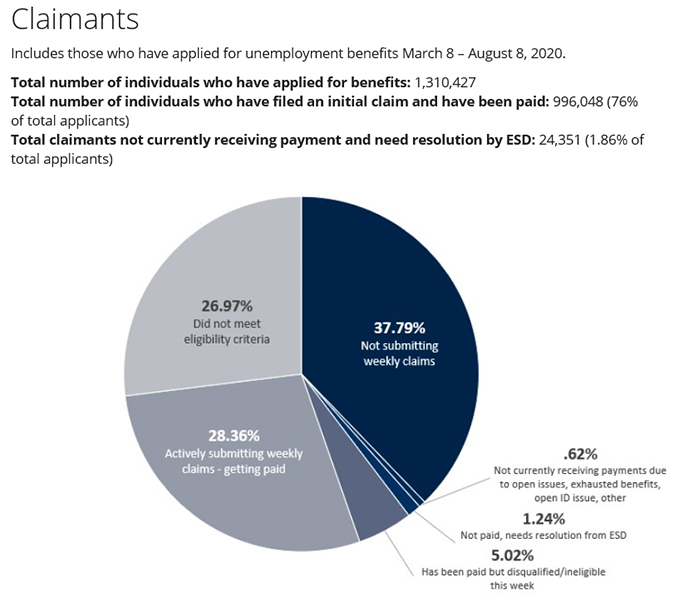 Source: https://esd.wa.gov/unemployment/dashboard
5
The Path Ahead
Our Focus Moving Forward
7
Thank you!